I Know That My Redeemer Lives
4/4
Bb/D - MI

Verses: 4/Chorus
PDHymns.com
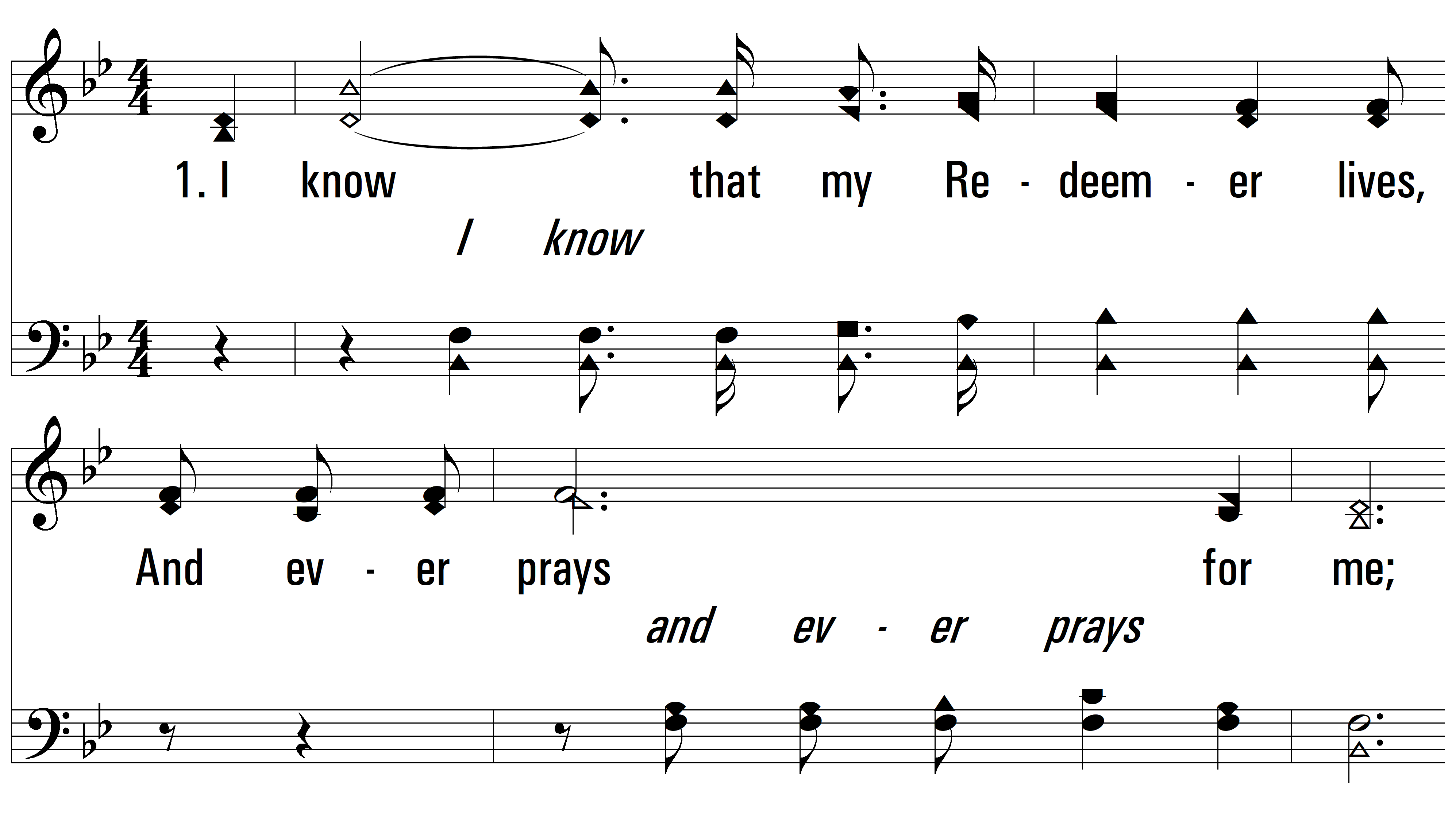 vs. 1 ~ I Know That My Redeemer Lives
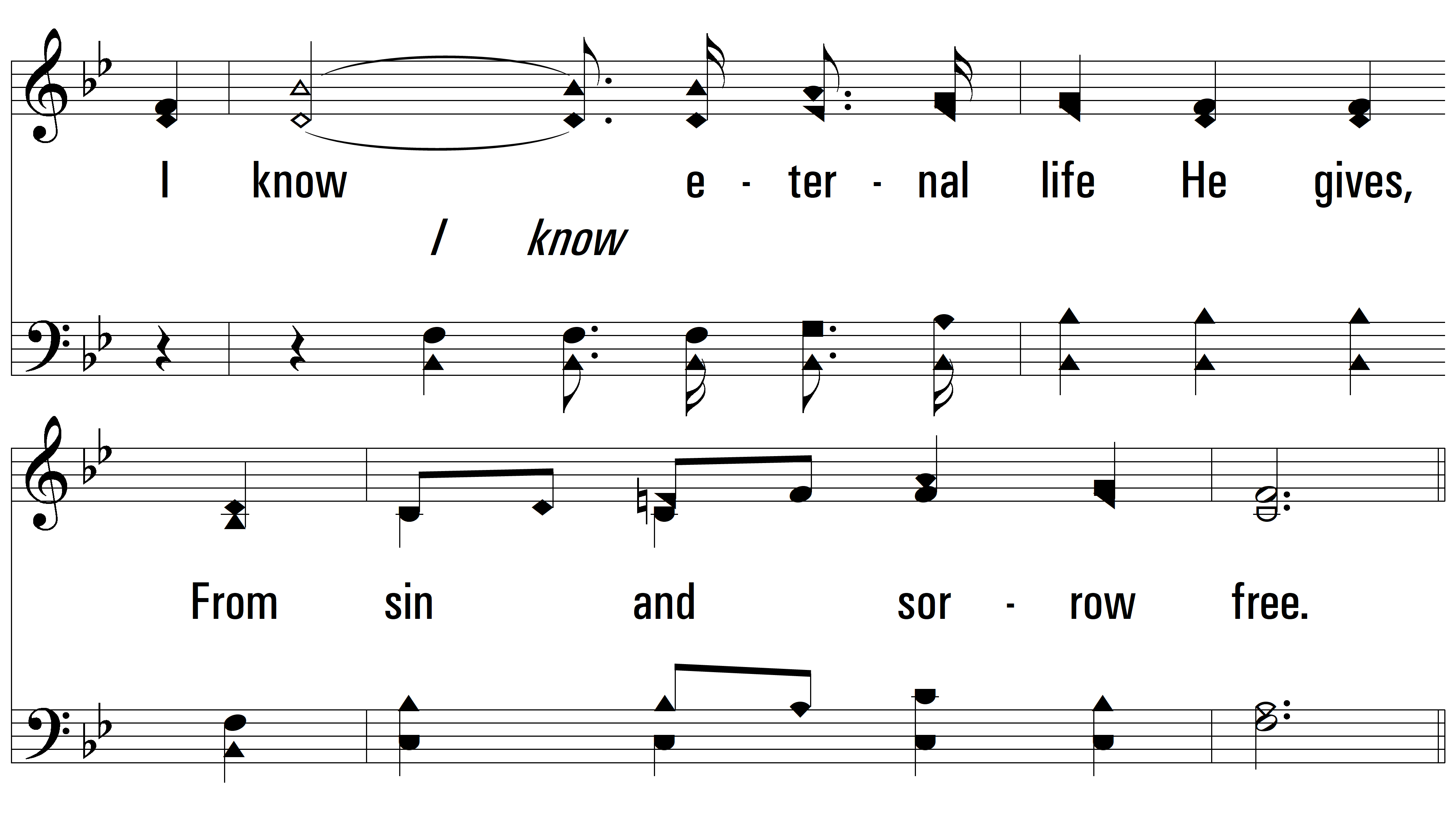 vs. 1
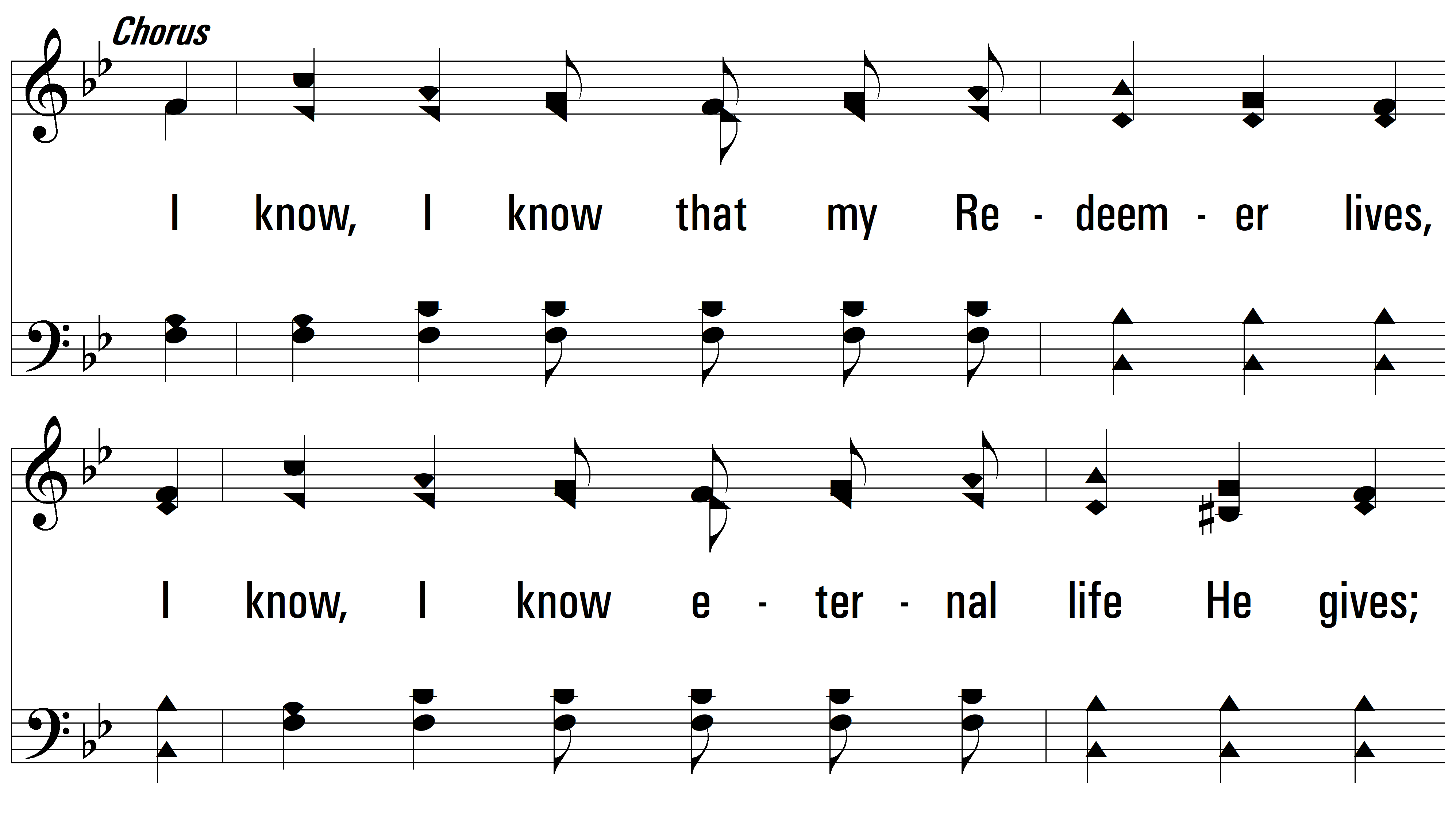 vs. 1
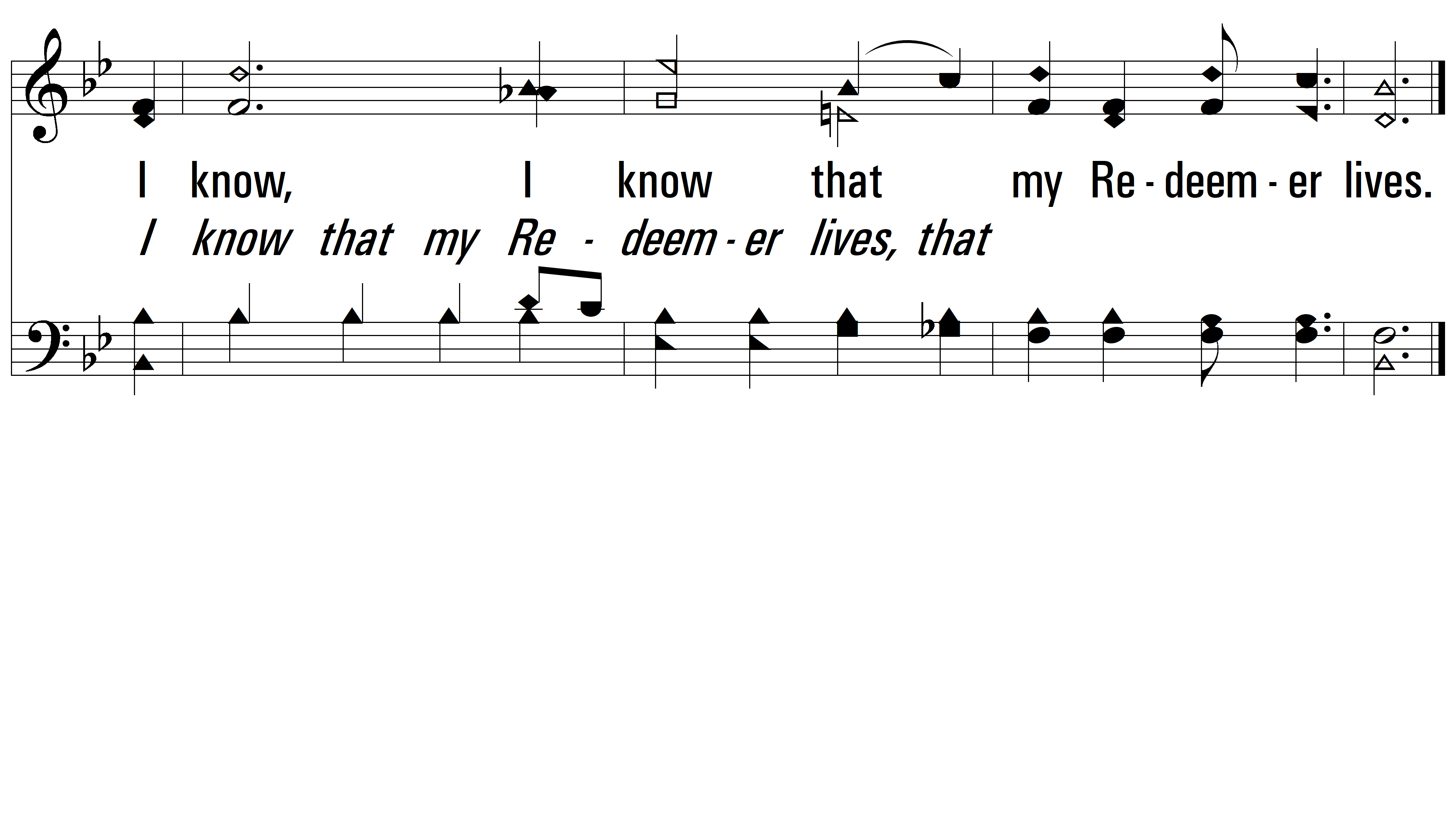 vs. 1
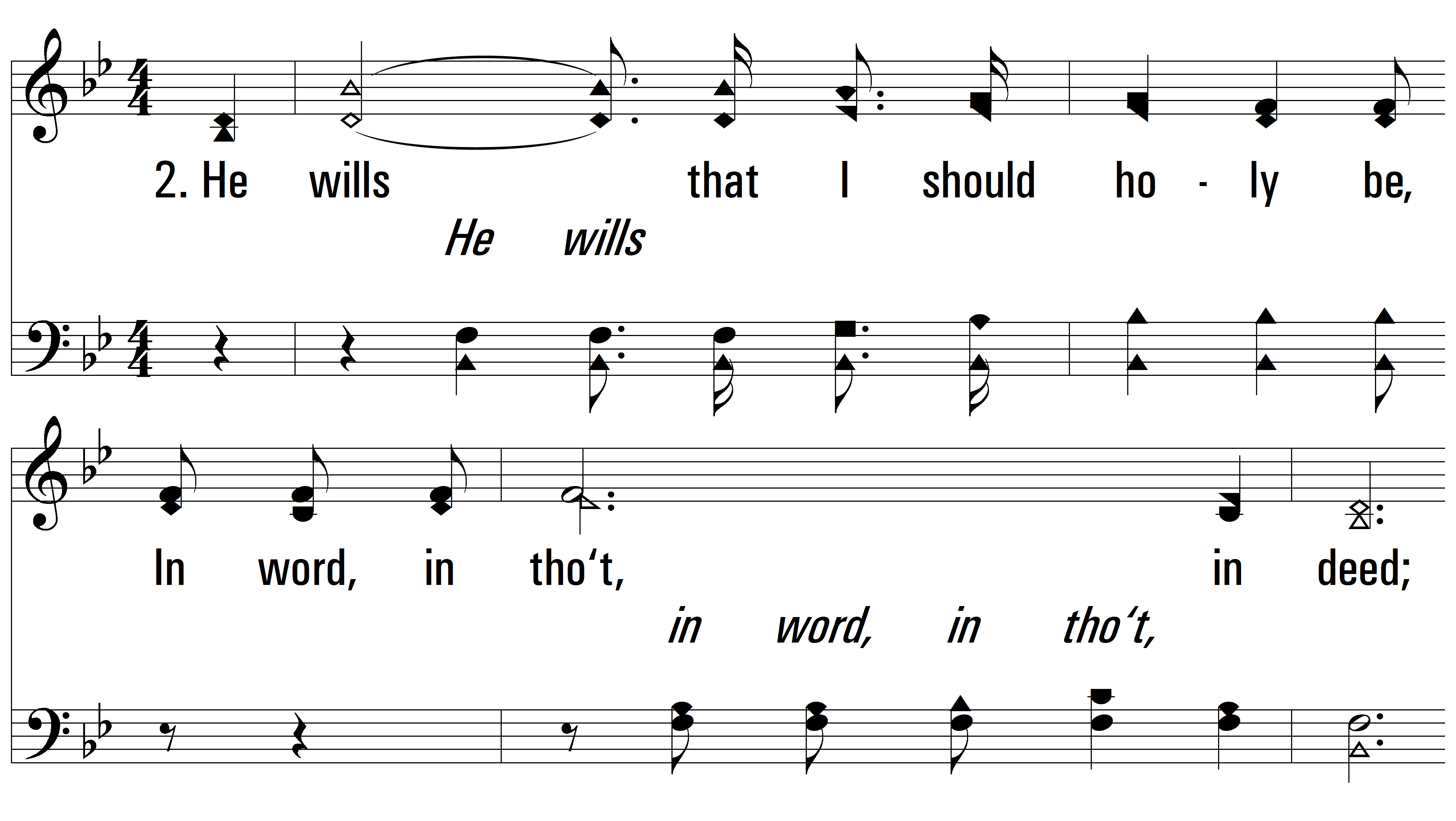 vs. 2 ~ I Know That My Redeemer Lives
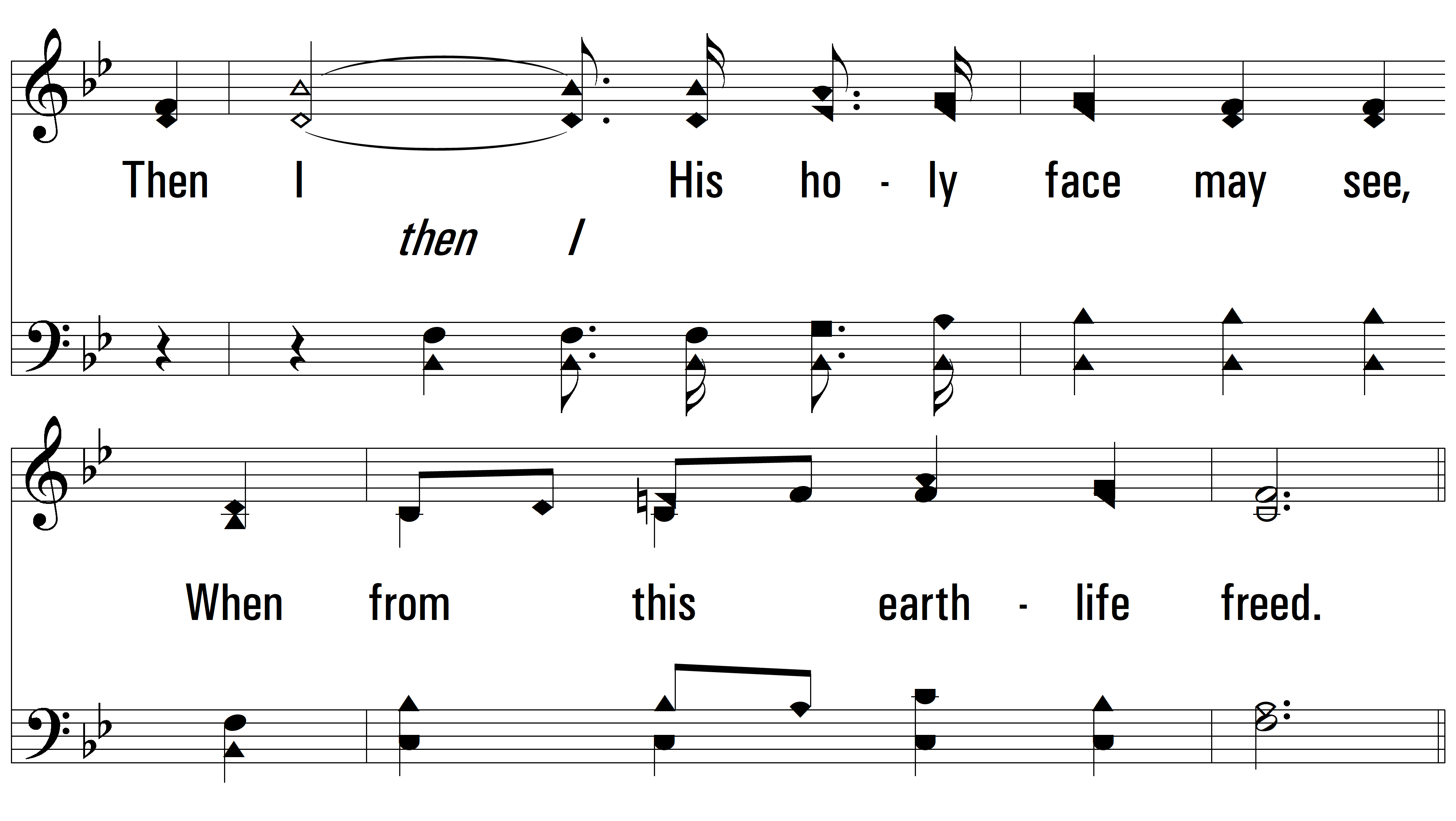 vs. 2
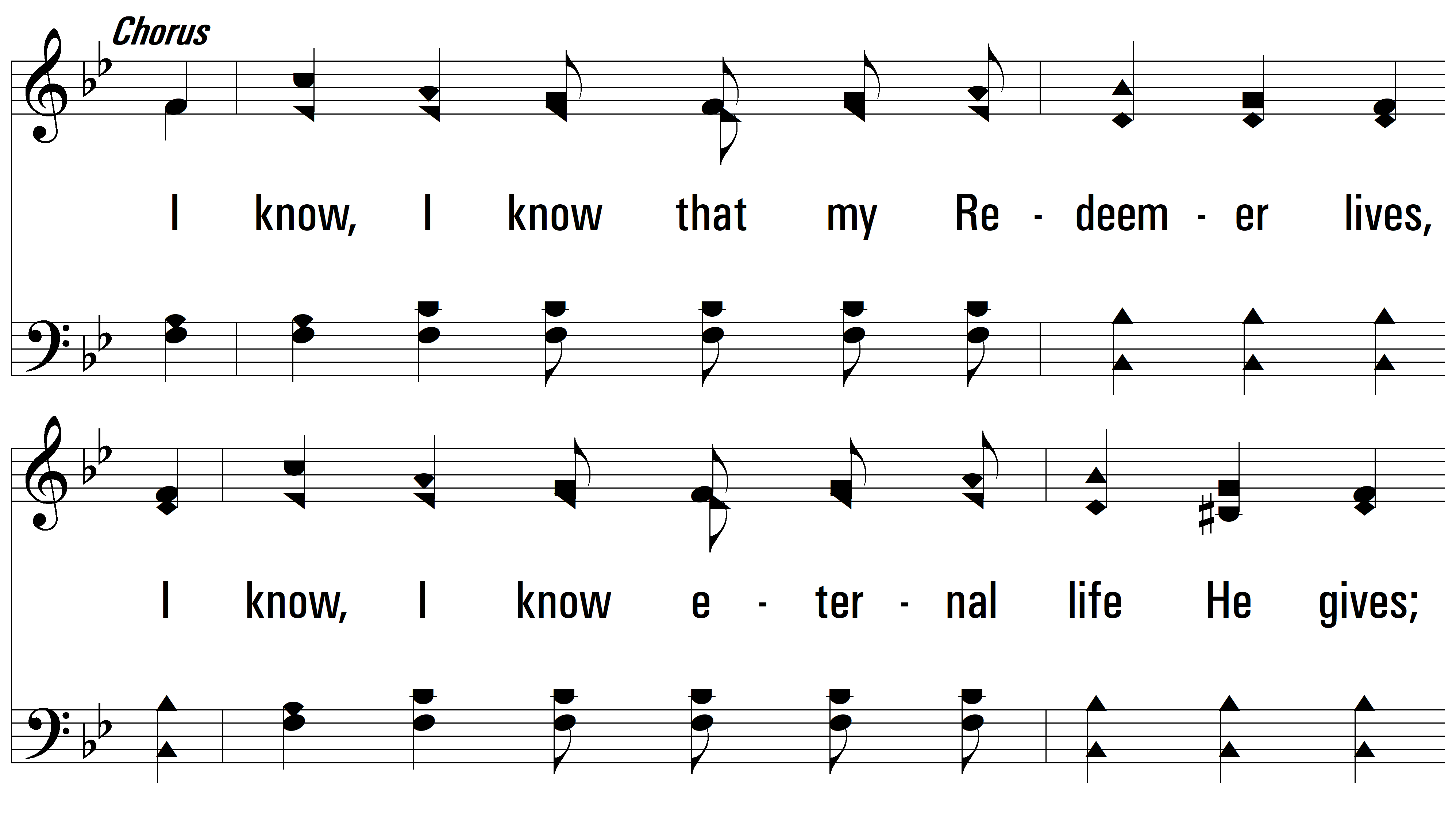 vs. 2
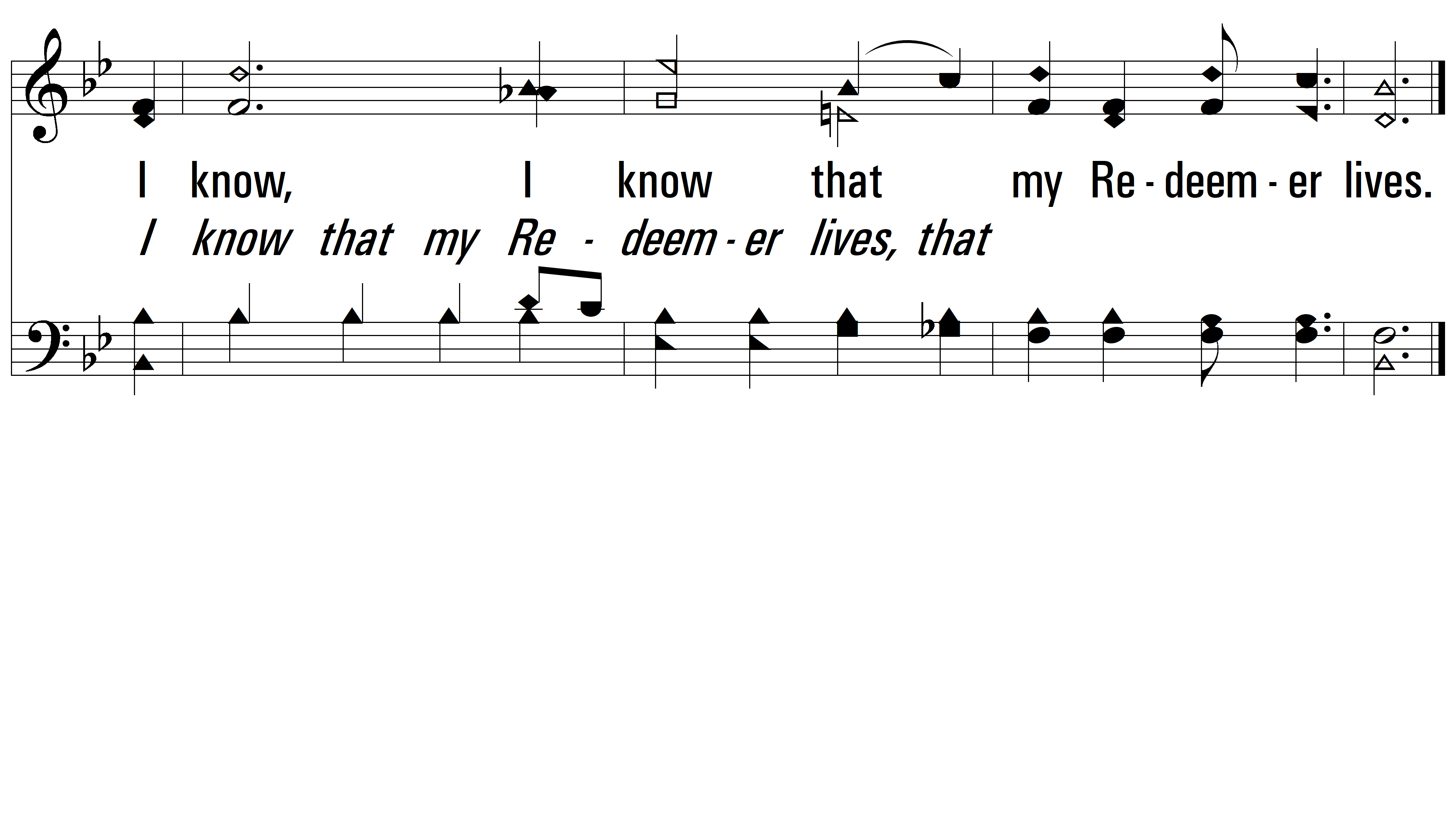 vs. 2
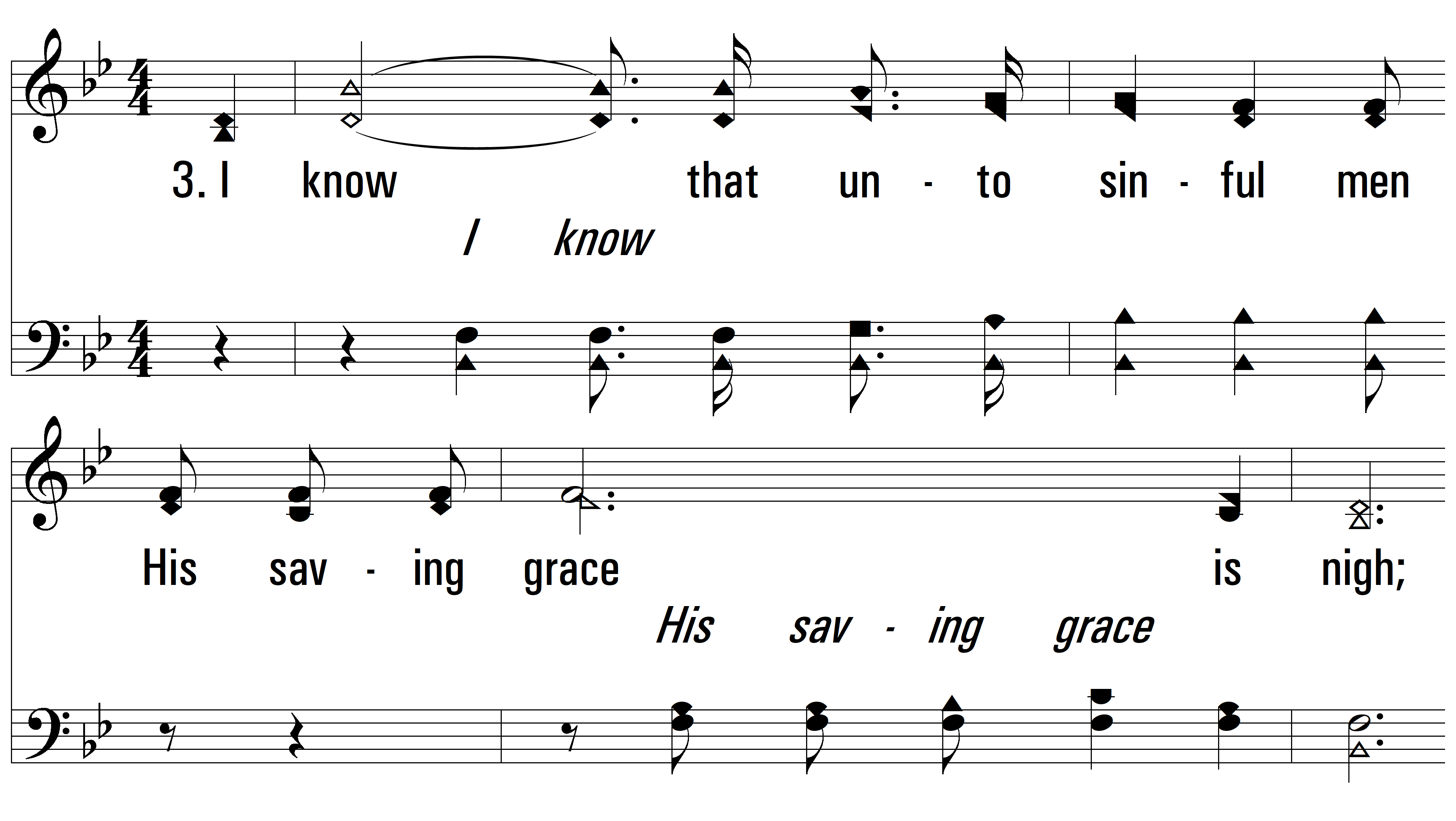 vs. 3 ~ I Know That My Redeemer Lives
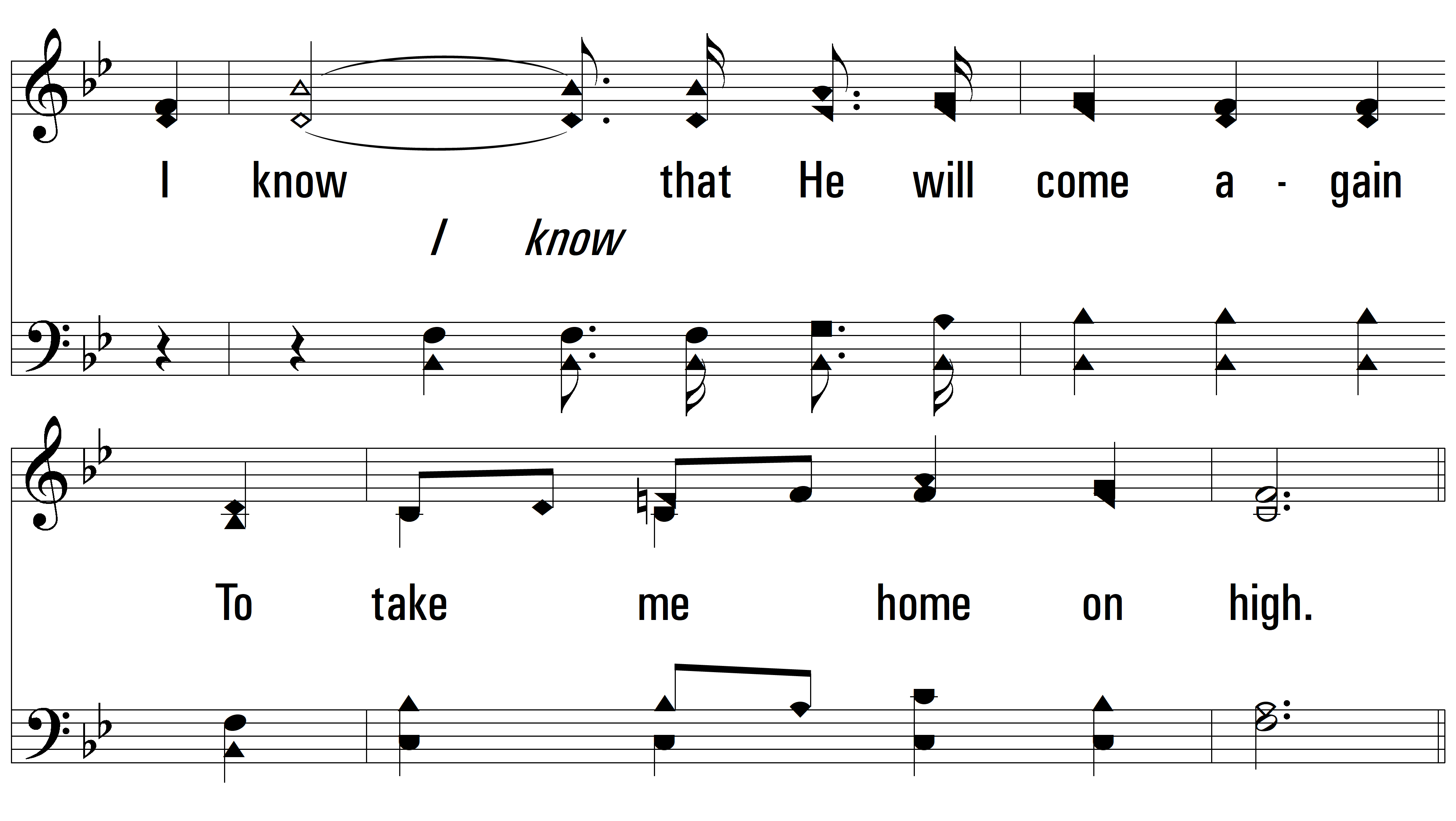 vs. 3
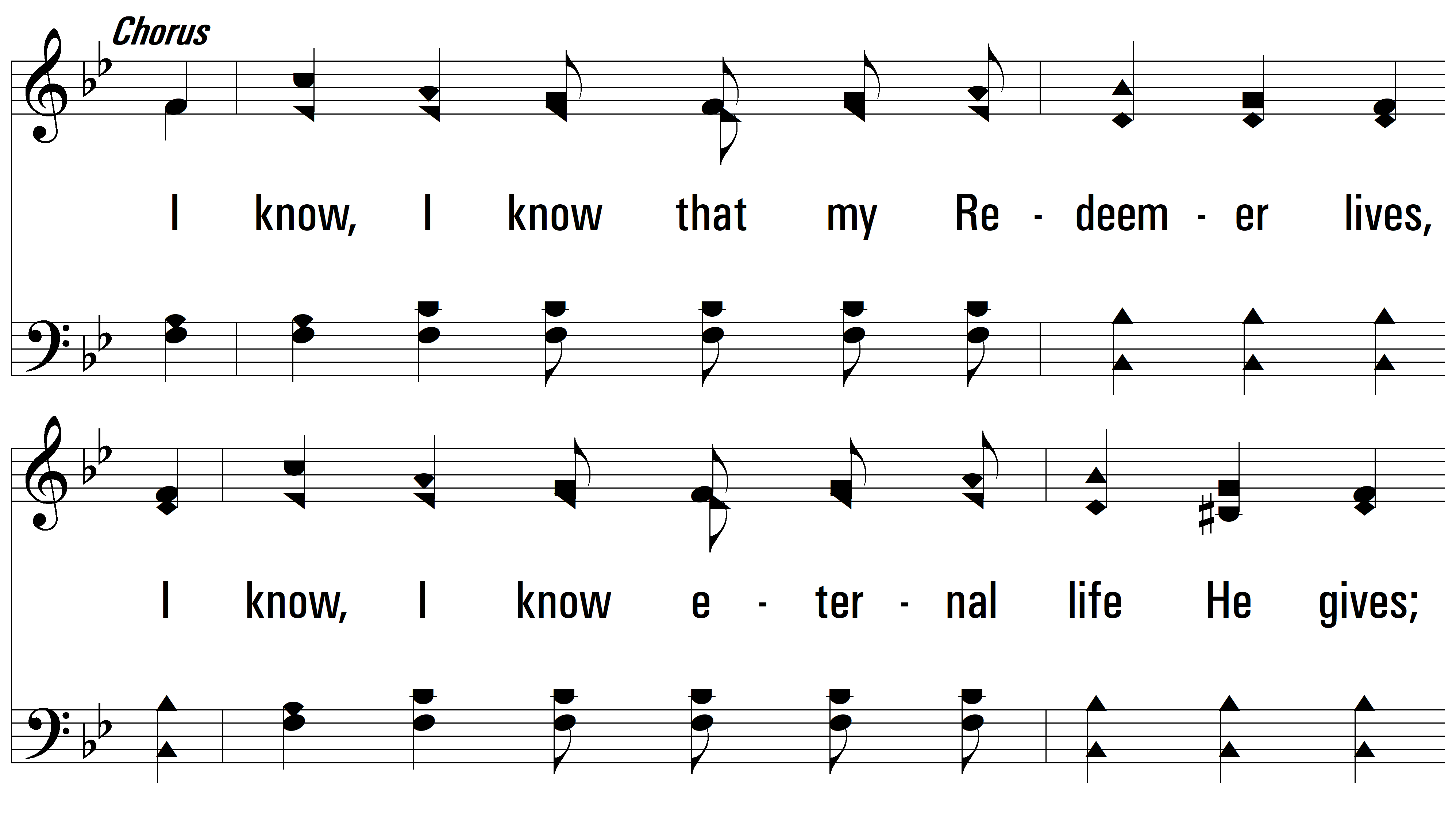 vs. 3
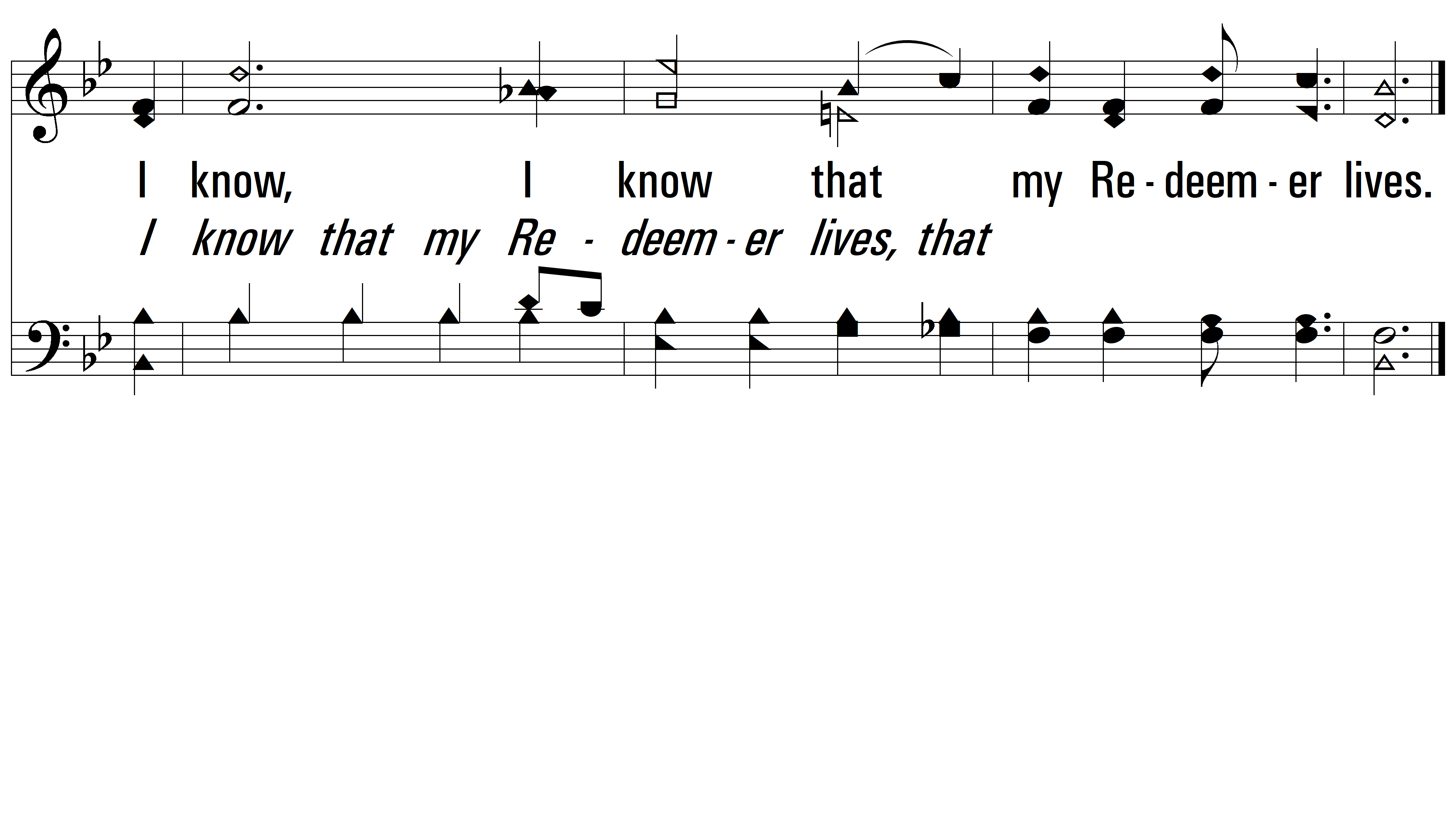 vs. 3
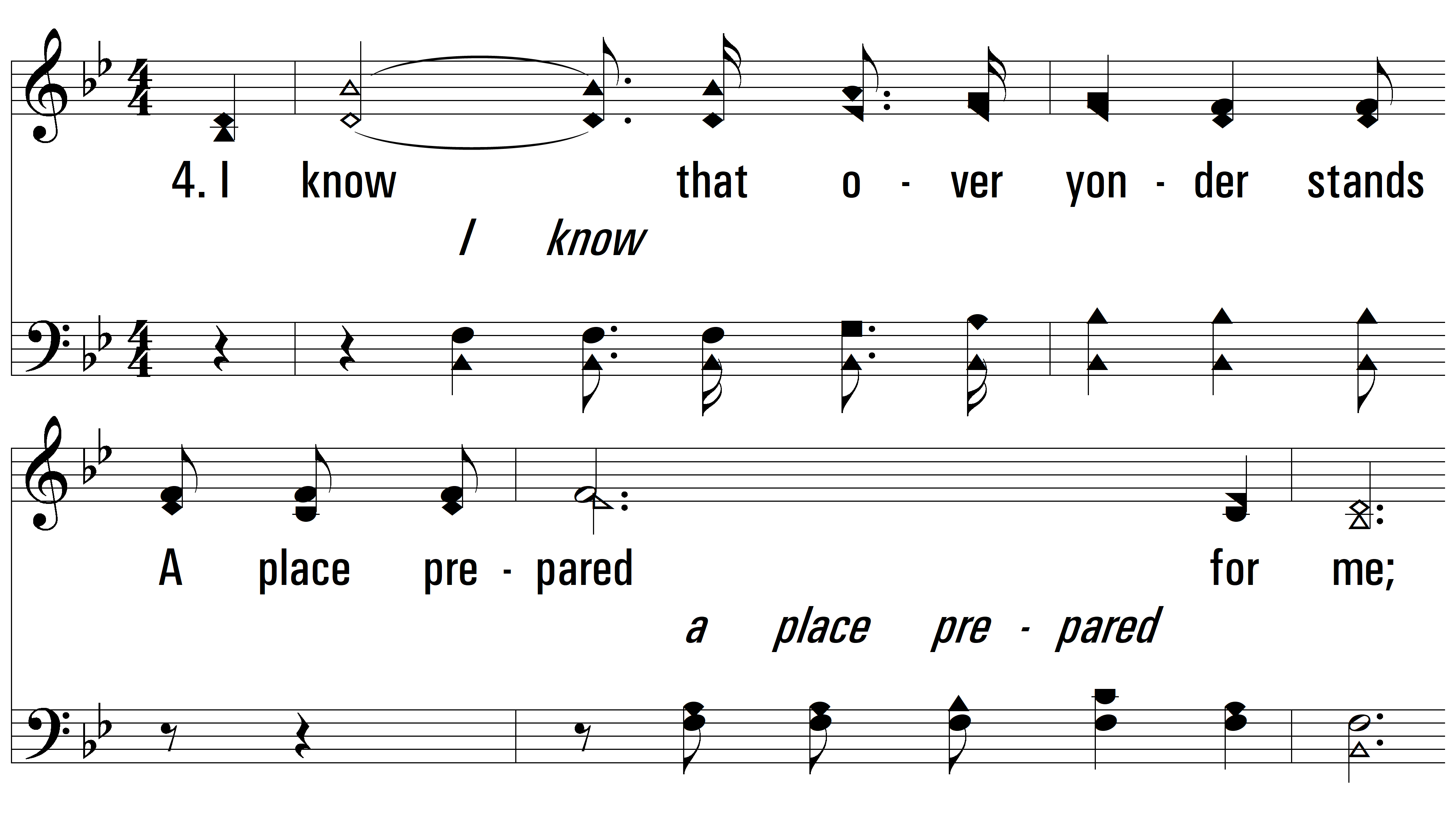 vs. 4 ~ I Know That My Redeemer Lives
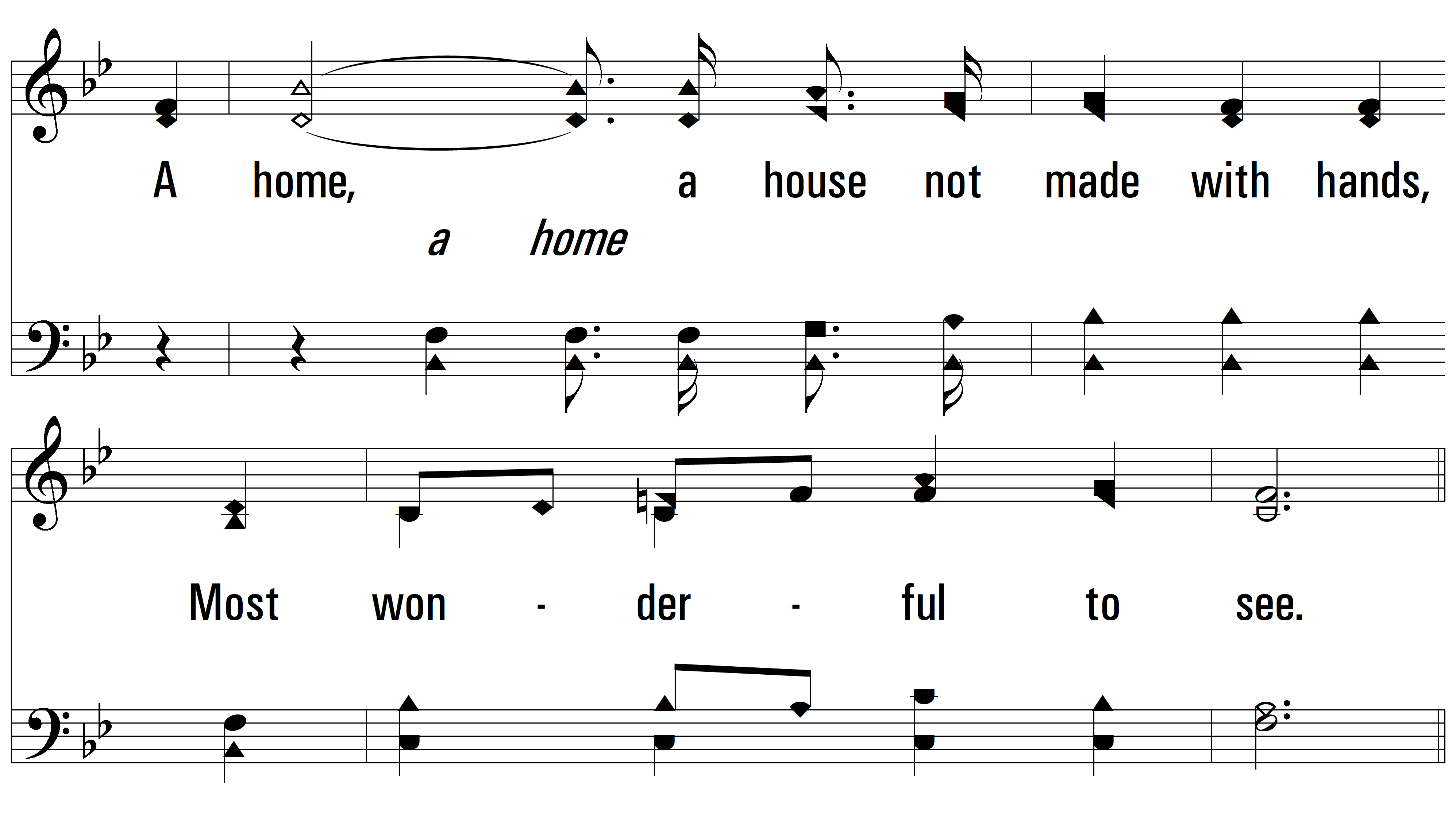 vs. 4
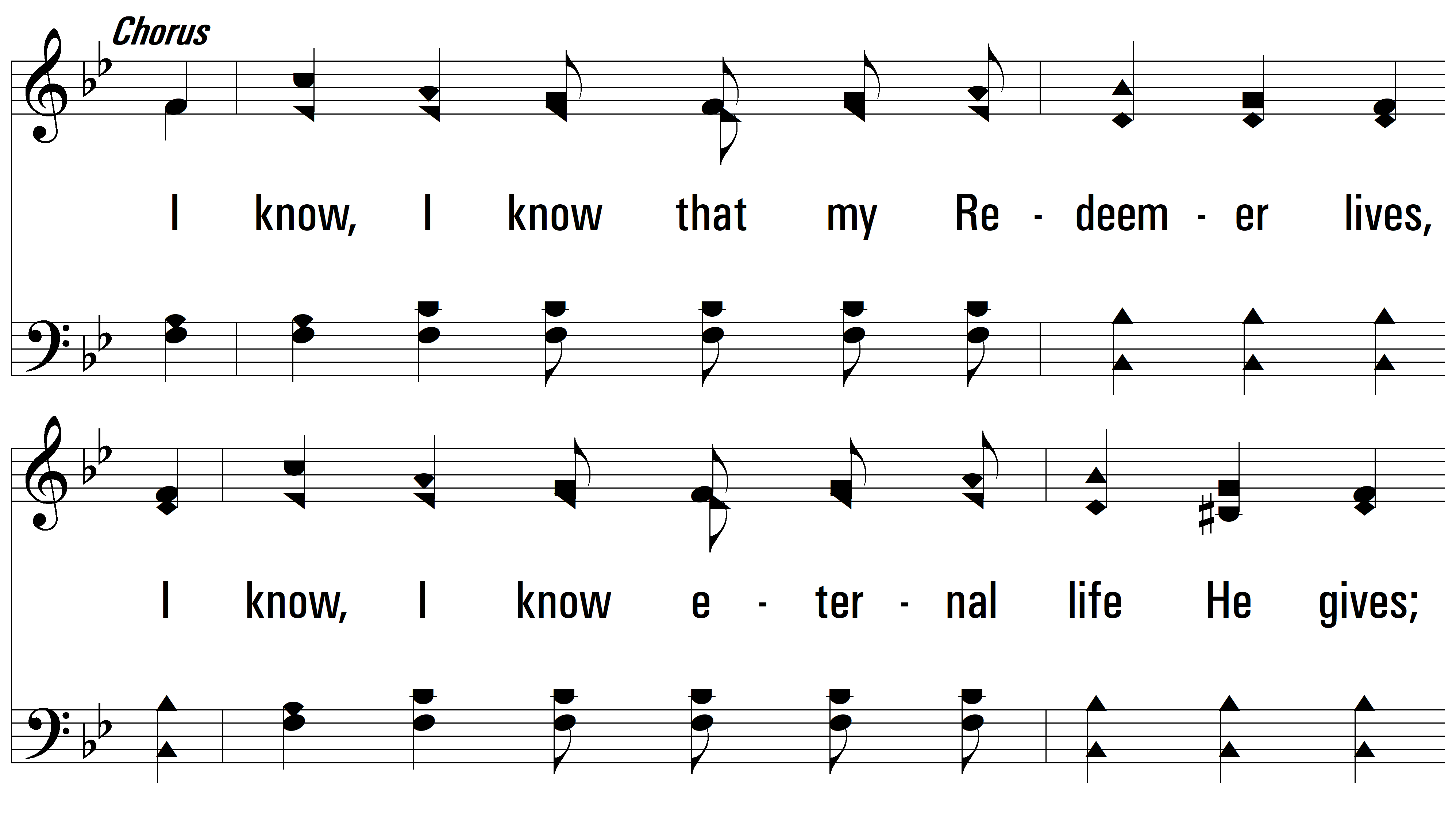 vs. 4
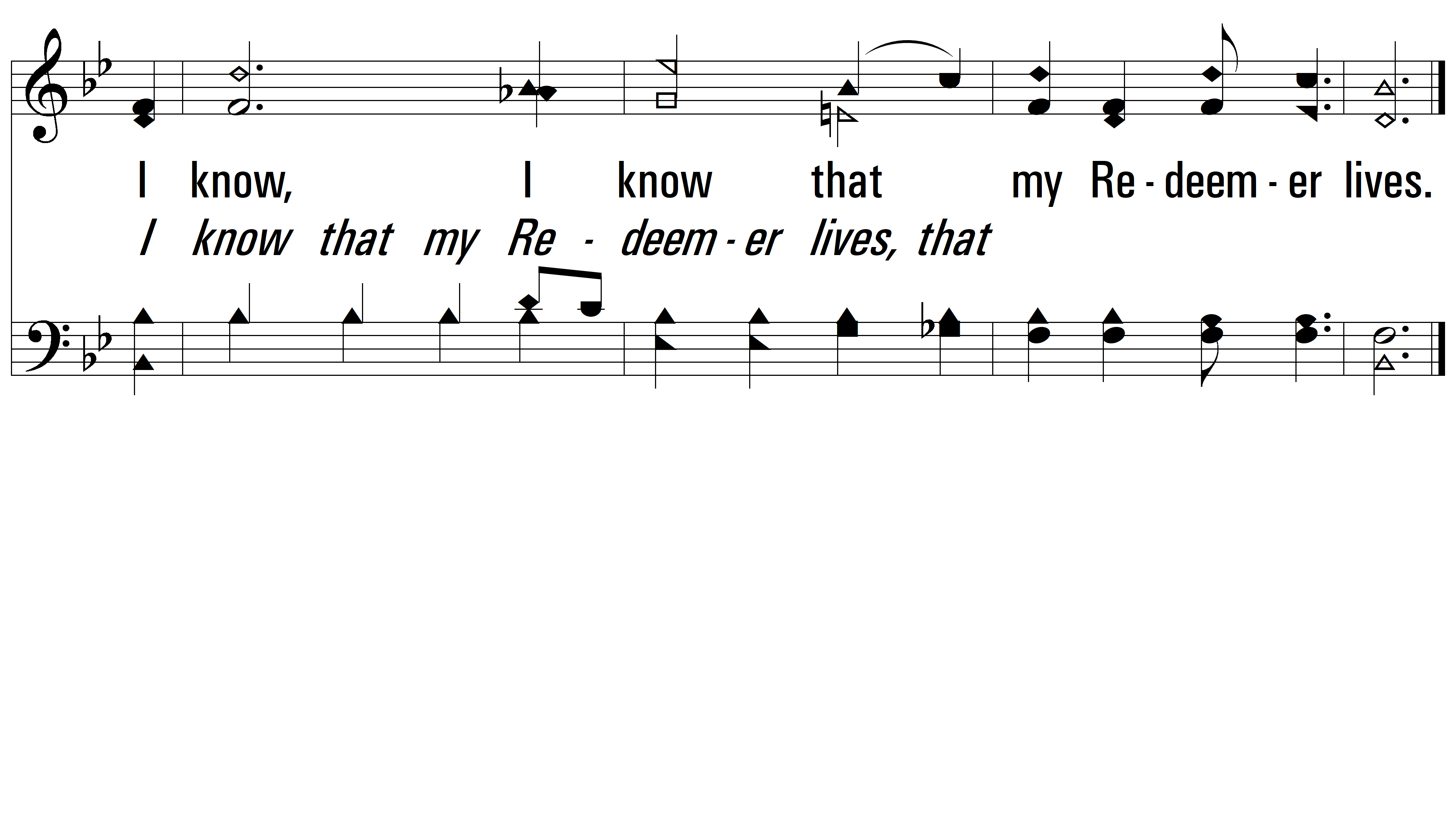 END
PDHymns.com
vs. 4